Гонцы весны
Составители: 
Атюшова К.В.
Грищенко Т. П.
Зима недаром злится,Прошла её пора —Весна в окно стучитсяИ гонит со двора.
Ф.Тютчев
Ещё в полях белеет снег,А воды уж весной шумят —Бегут и будят сонный брег,Бегут, и блещут, и гласят...Они гласят во все концы:"Весна идёт, весна идёт,Мы молодой весны гонцы,Она нас выслала вперёд!»
Ф.И. Тютчев
Уж верба вся пушистая Раскинулась кругом; Опять весна душистая Повеяла крылом. 
А.А.Фет
Уходи, Зима седая!Уж красавицы ВесныКолесница золотаяМчится с горной вышины! 
А. Майков
Загадка
Дует тёплый южный ветер,Солнышко всё ярче светит,Снег худеет, мякнет, тает,Грач горластый прилетает.Что за месяц? Кто узнает?
Грачи прилетели
На Руси грачей всегда берегли, считая их первыми вестниками весны. Во время весенней пахоты грачи поедают вредителей.
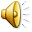 Грачи
Грачи прилетают в начале марта. 
« Грачи прилетели, значит, через месяц снег сойдет.» и, как правило, так всегда и происходит. 

Черный грач – чернее ночи,
 Утомился, как рабочий:
 Он за плугом днем ходил,
 Клювом червяков ловил.
Скворцы
Почти одновременно с грачами прилетают скворцы, которые появляется уже в марте. В народе говорится: « Скворцы прилетели, значит весна пришла!»
Скворец поселился в скворечнике
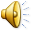 К концу марта начинают прилетать зяблики. Про них говорят: 
« Зяблик прилетел, весну на хвосте принес.»
Зяблик
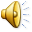 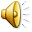 Трясогузка
Трясогузка зимует в Средиземноморье, в Ленинградскую область прилетает во второй половине Апреля.
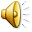 Ласточки
Ласточки прилетают в конце апреля, или в начале мая

Травка зеленеет,
 Солнышко блестит,
 Ласточка с весною 
 В сени к нам летит.
Загадка
Он прилетает каждый год
  Туда, где домик его ждет.
   Чужие песни петь умеет, 
А всё же голос свой имеет.
Скворец
Загадка
Под крышей я леплю гнездо 
   Из комочков глины. 
   Для птенчиков стелю на дно 
  Пуховую перину.
Ласточка
Игра: Птички в гнёздышках
Пришла красавица-весна, Тепло и радость принесла. Где же вы, маленькие птички — Воробушки да синички? Из гнезд скорее вылетайте, Свои крылья расправляйте!
Дети перешагивают через линии очерченных кругов — вылетают из гнезд и разбегаются по всей площадке. 
Милые птички, воробушки да синички! 
В гнездышки свои летите, Свои крылья опустите! Дети убегают в гнезда, перешагивая через линии. Все птички должны занять свои гнезда. Игра повторяется.
Подвижная игра «Скворцы и кошка»
Выбираются 3—4 ребенка — «скворца», один ребенок — «кошка». На всех надеты соответствующие маски-шапочки. Остальные дети по 3—4 человека берутся за руки, образуют круги — «скворечники». В каждом размещаются по 1—2 «скворца». «Кошка» находится в сто­роне. Под легкую веселую музыку «скворцы» бегают по залу врассып­ную. С окончанием музыки появляется «кошка» и старается поймать «скворцов». «Скворцы» прячутся в скворечниках, в которых может находиться не более 2-х «скворцов». Пойманного «скворца» «кошка» уводит в свой дом. Игра повторяется 3—4 раза.